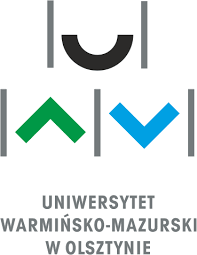 Zestaw ćwiczeń         domowych
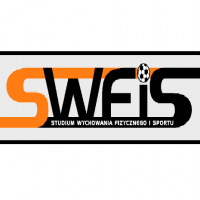 Ćwiczenia skoczności z wykorzystaniem skakanki
Zaopatrz się w skakankę. Jeżeli 
nie masz możliwości możesz wykorzystać  linę, która zastąpi skakankę. Ruch skakanki 
Powinien odbywać się poprzez 
ruch z nadgarstków a nie z 
ramion. Pamiętaj że dłonie 
trzymające skakankę powinny 
być na zewnątrz, a ramiona pod 
kątem otwartym. 
Zalety ćwiczeń na skakance           
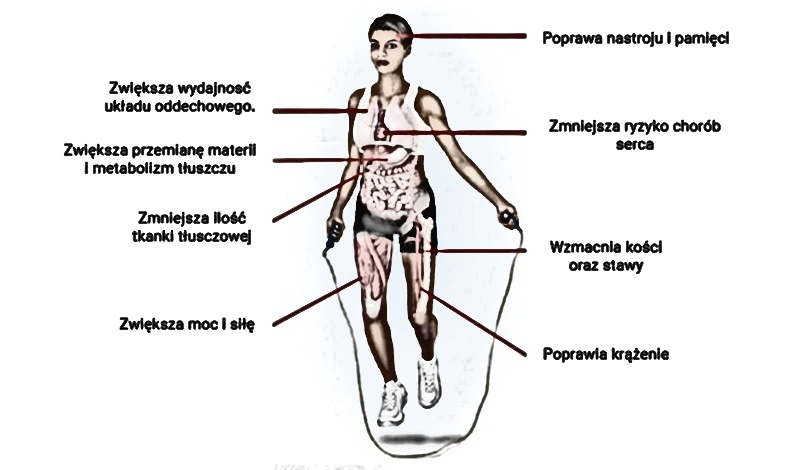 Źródło:http://www.lekarzzakaznik.pl/skakanie-na-skakance-zapewnia-dobre-efekty-w-odchudzaniu/
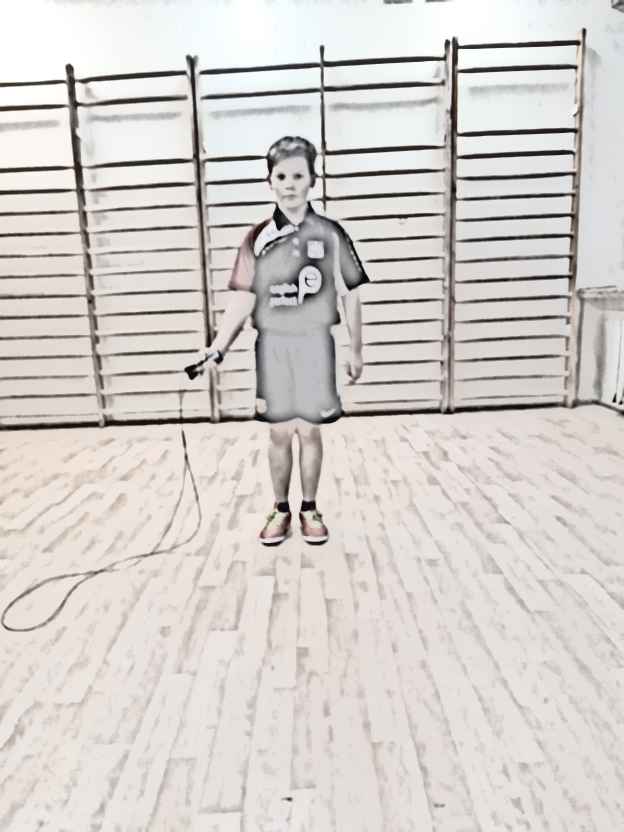 Ćwiczenie


1. Pozycja wyjściowa: 
Złóż skakankę na pół i  trzymaj ją w prawej dłoni. Przygotuj się do skoku.
2. Ruch:
Wykonaj ruch skakanką w lewą stronę po podłożu i wykonaj przeskok najpierw prawą a następnie lewą nogą. 
3. Ilość: 
Wykonaj ćwiczenie w 3 seriach po 10 powtórzeń.
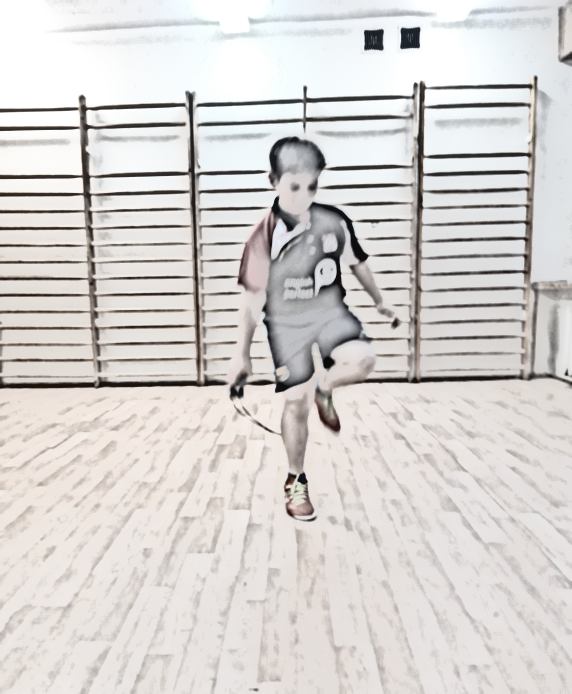 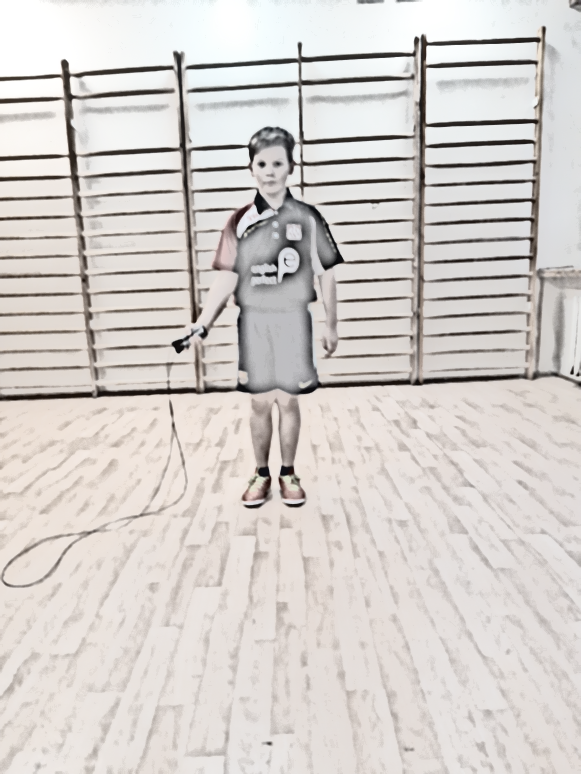 2. Ćwiczenie

1. Pozycja wyjściowa: 
Złóż skakankę na pół i  trzymaj ją w prawej dłoni. Przygotuj się do skoku.
2. Ruch:
Wykonaj ruch skakanką w prawą stronę po podłożu i wykonaj przeskok najpierw lewą a następnie prawą nogą. 
3. Ilość: 
Wykonaj ćwiczenie w 3 seriach po 10 powtórzeń.
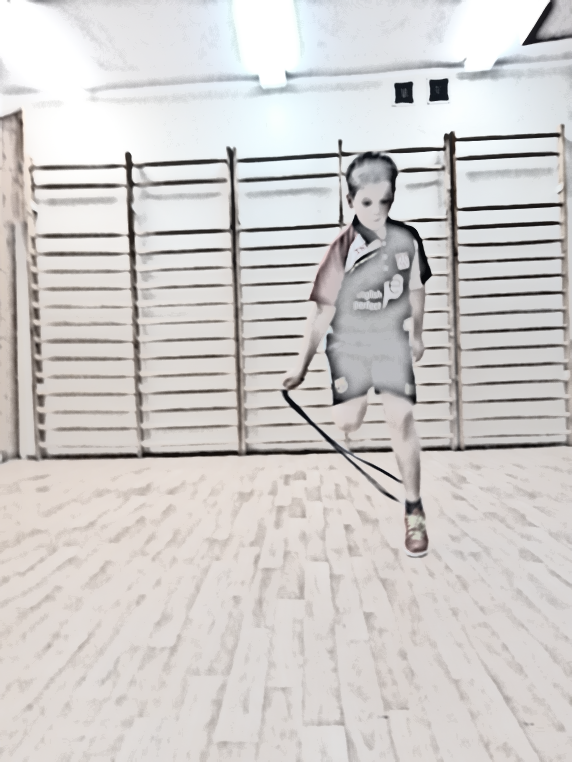 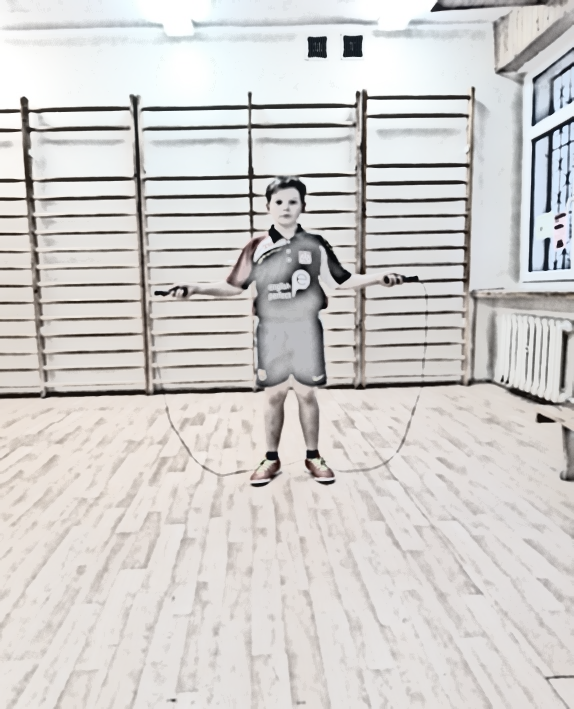 3. Ćwiczenie
 
1. Pozycja wyjściowa: 
Skakankę  trzymamy w dłoniach skierowanych na zewnątrz, ramiona w łokciach lekko ugięte, skakanka z tyłu za plecami. 
2. Ruch:
Wykonujemy ruch skakanki w przód wykonując skoki obunóż 
3. Ilość: 
Wykonaj ćwiczenie w 3 seriach po 20 powtórzeń.
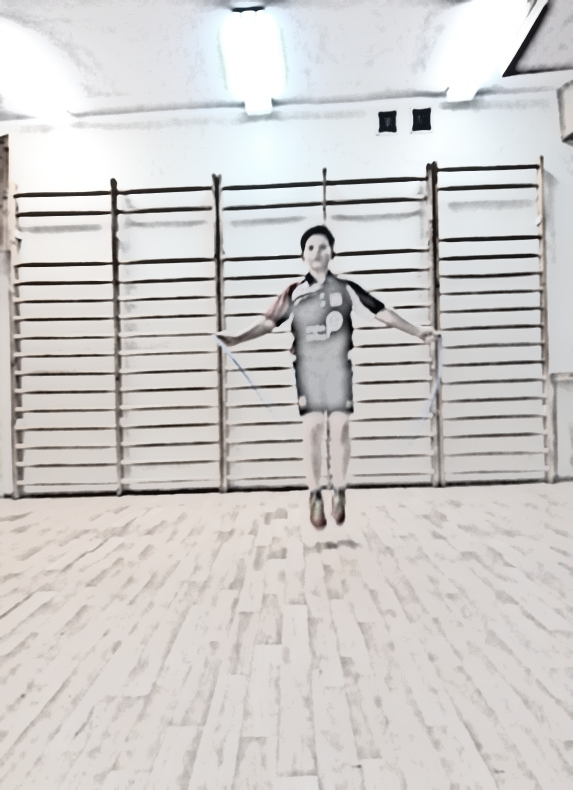 4. Ćwiczenie

1. Pozycja wyjściowa: 
Skakankę  trzymamy w dłoniach skierowanych na zewnątrz, ramiona w łokciach lekko ugięte, skakanka z przodu naszego ciała.  
2. Ruch:
Wykonujemy ruch skakanki w tył wykonując przeskoki obunóż 
3. Ilość: 
Wykonaj ćwiczenie w 3 seriach po 20 powtórzeń.
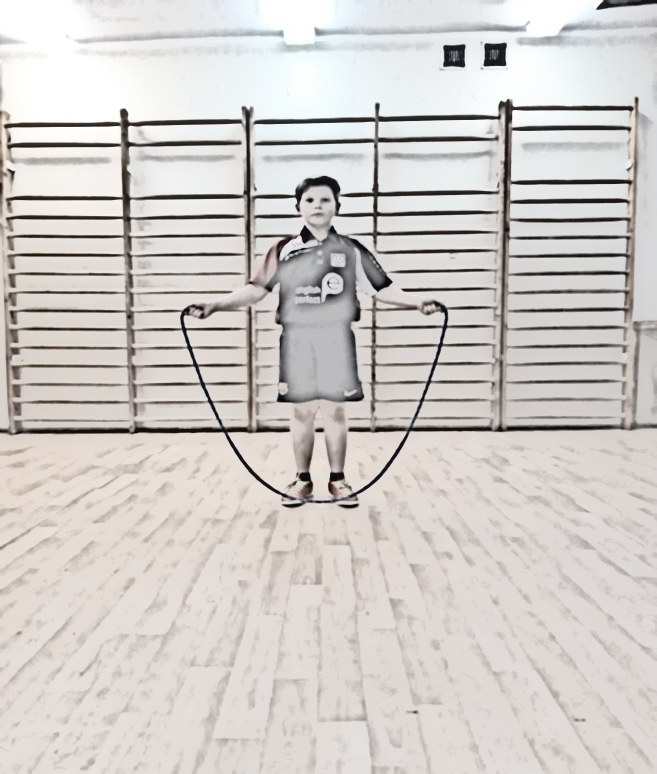 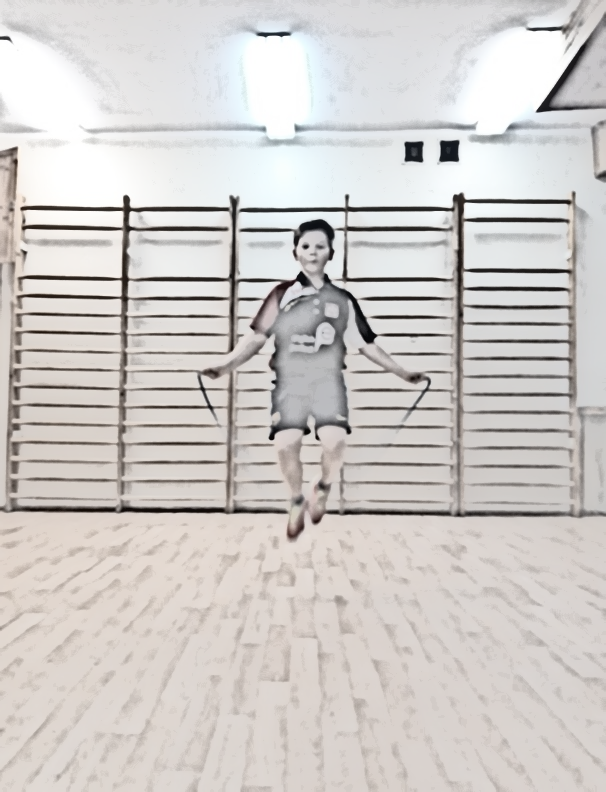 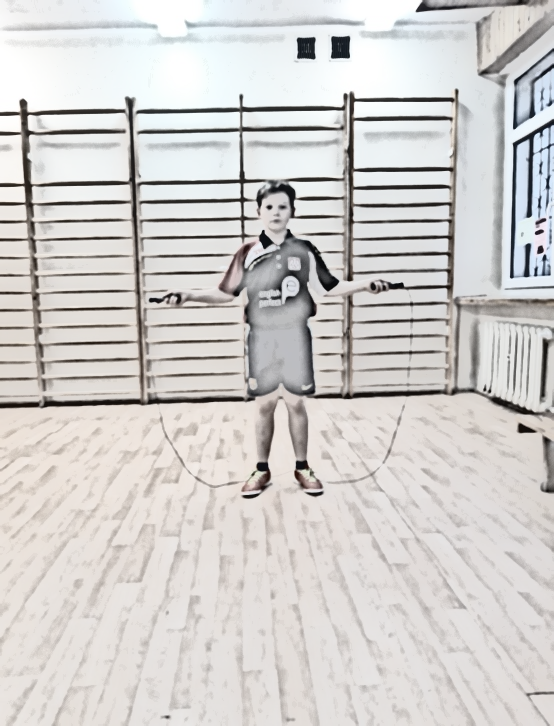 5. Ćwiczenie

1. Pozycja wyjściowa: 
Skakankę  trzymamy w dłoniach skierowanych na zewnątrz, ramiona w łokciach lekko ugięte, skakanka z tyłu naszego ciała.  
2. Ruch:
Wykonujemy ruch skakanki w przód wykonując przeskoki  na lewej nodze. 
3. Ilość: 
Wykonaj ćwiczenie w 3 seriach po 20 powtórzeń.
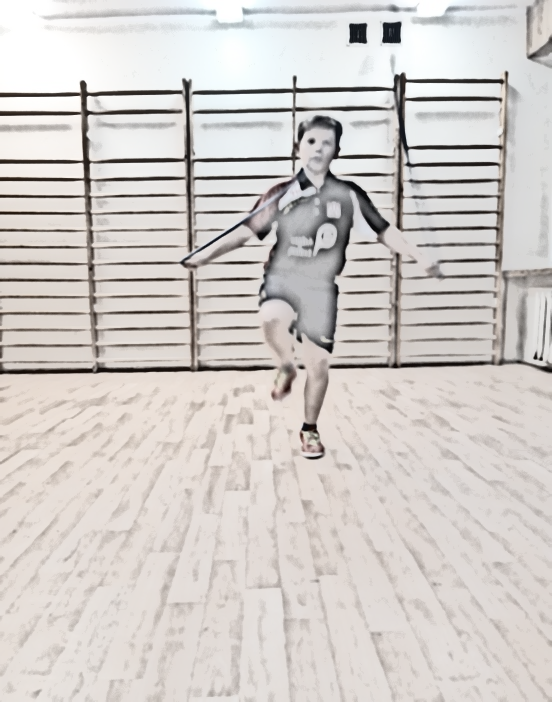 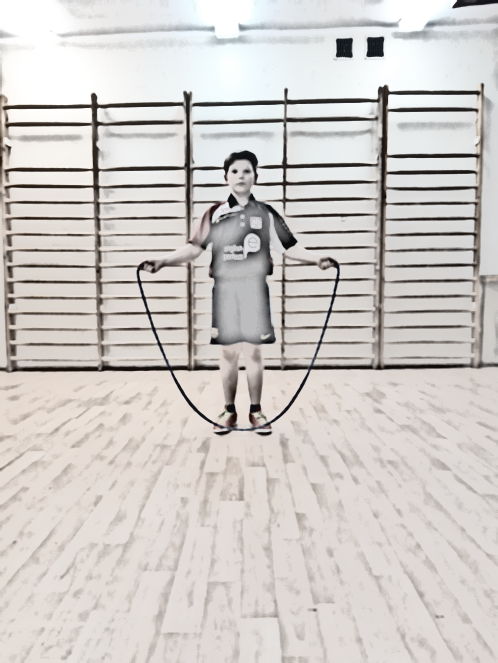 6. Ćwiczenie

1. Pozycja wyjściowa: 
Skakankę  trzymamy w dłoniach skierowanych na zewnątrz, ramiona w łokciach lekko ugięte, skakanka z przodu naszego ciała.  
2. Ruch:
Wykonujemy ruch skakanki w tył wykonując przeskoki  na lewej nodze. 
3. Ilość: 
Wykonaj ćwiczenie w 3 seriach po 20 powtórzeń.
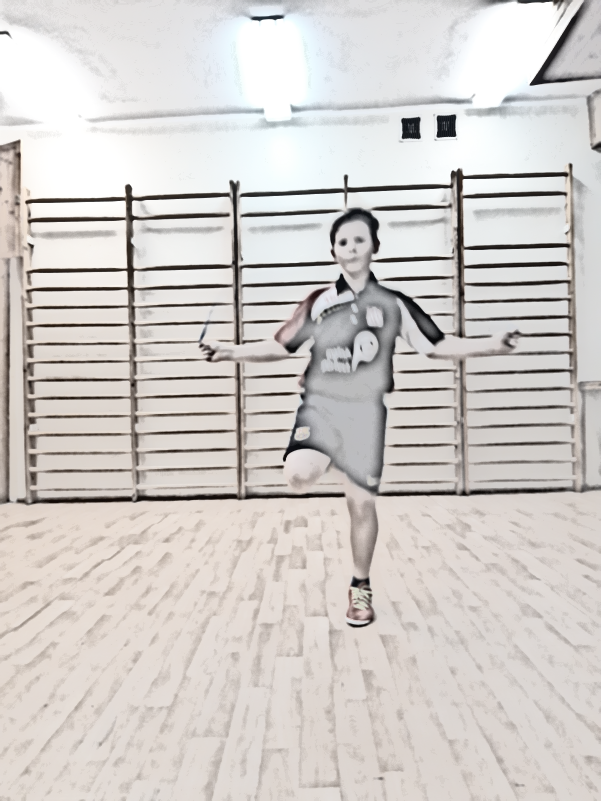 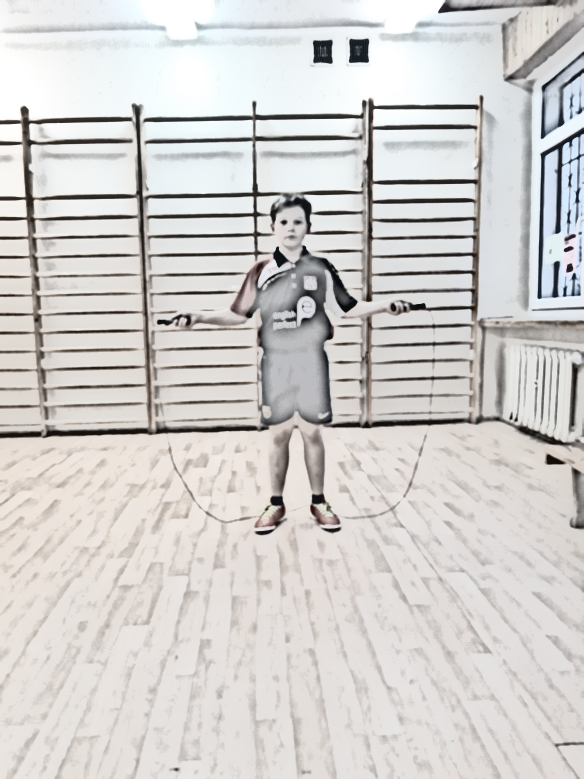 7. Ćwiczenie

1. Pozycja wyjściowa: 
Skakankę  trzymamy w dłoniach skierowanych na zewnątrz, ramiona w łokciach lekko ugięte, skakanka z tyłu naszego ciała.  
2. Ruch:
Wykonujemy ruch skakanki w przód wykonując przeskoki  na prawej nodze. 
3. Ilość: 
Wykonaj ćwiczenie w 3 seriach po 20 powtórzeń.
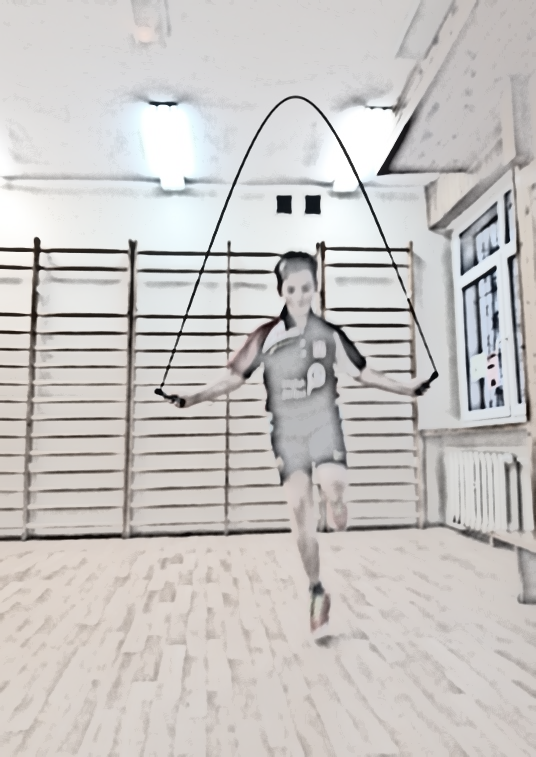 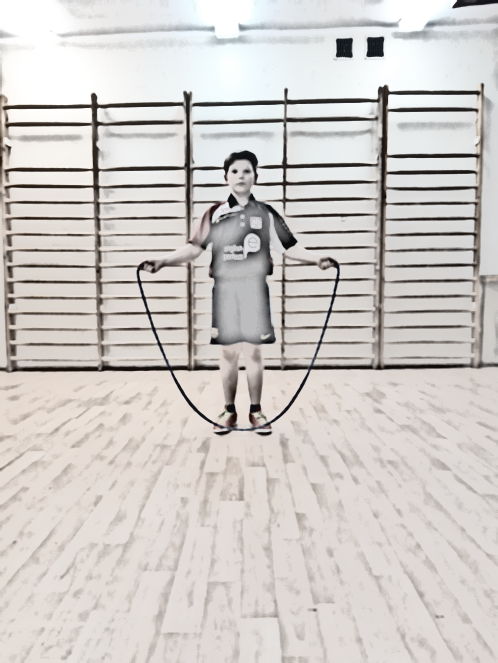 8. Ćwiczenie

1. Pozycja wyjściowa: 
Skakankę  trzymamy w dłoniach skierowanych na zewnątrz, ramiona w łokciach lekko ugięte, skakanka z przodu naszego ciała.  
2. Ruch:
Wykonujemy ruch skakanki w tył wykonując przeskoki  na prawej nodze. 
3. Ilość: 
Wykonaj ćwiczenie w 3 seriach po 20 powtórzeń.
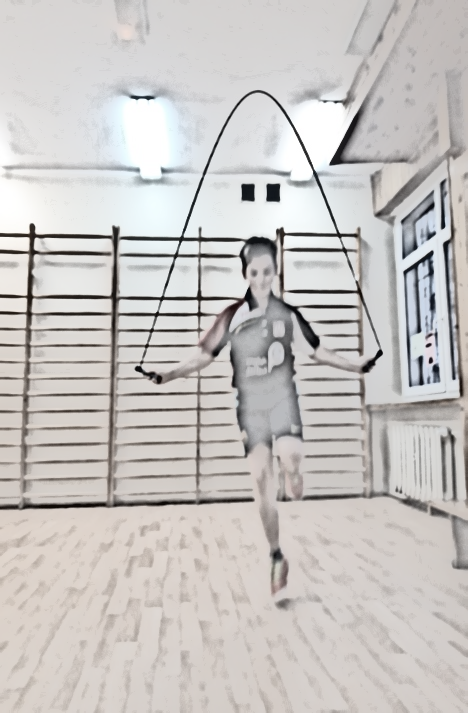 9. Ćwiczenie

1. Pozycja wyjściowa: 
Skakankę  trzymamy w dłoniach skierowanych na zewnątrz, ramiona w łokciach lekko ugięte, skakanka z tyłu naszego ciała.  
2. Ruch:
Wykonujemy ruch skakanki w przód wykonując przeskoki raz na lewej raz na prawej nodze. 
3. Ilość: 
Wykonaj ćwiczenie w 3 seriach po 20 powtórzeń.
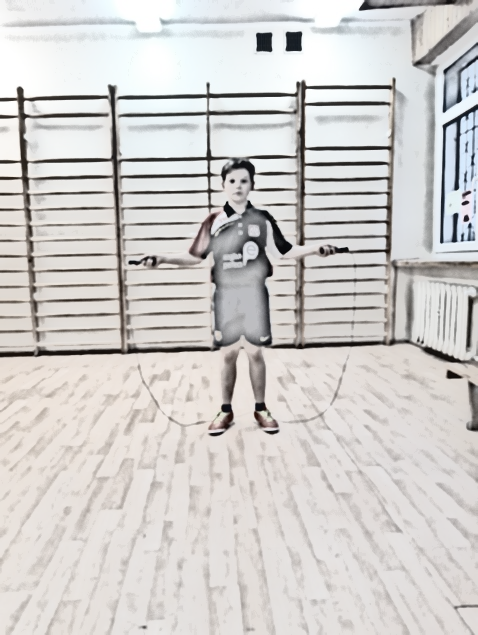 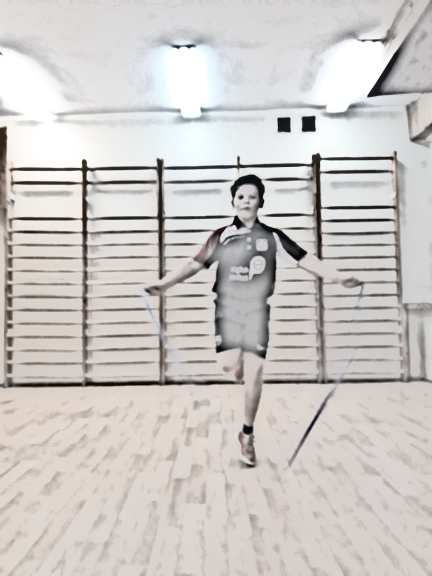 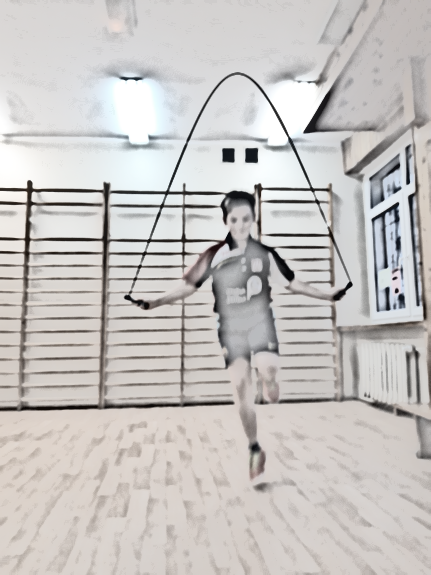 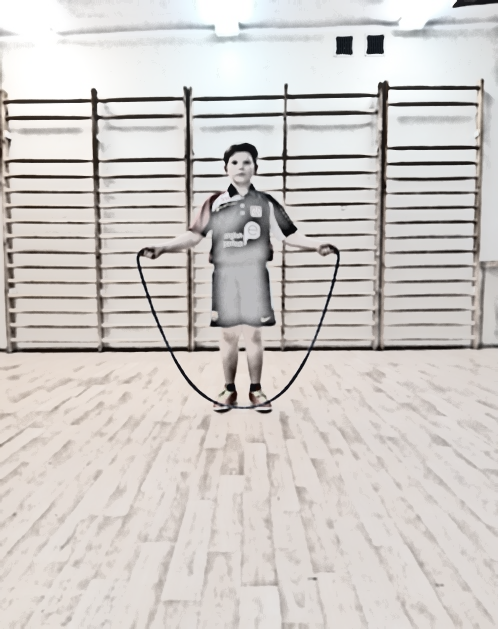 10. Ćwiczenie

1. Pozycja wyjściowa: 
Skakankę  trzymamy w dłoniach skierowanych na zewnątrz, ramiona w łokciach lekko ugięte, skakanka z przodu naszego ciała.  
2. Ruch:
Wykonujemy ruch skakanki w tył wykonując przeskoki raz na lewej raz na prawej nodze. 
3. Ilość: 
Wykonaj ćwiczenie w 3 seriach po 20 powtórzeń.
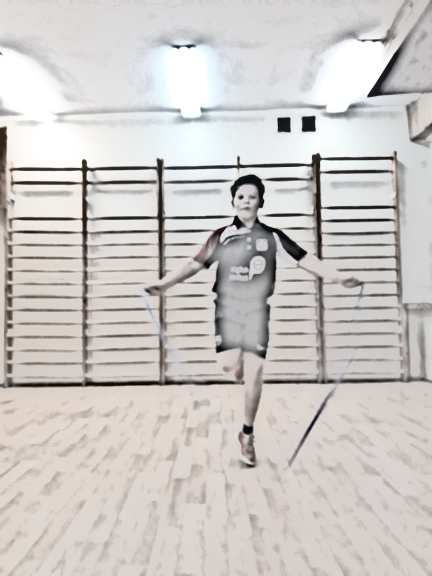 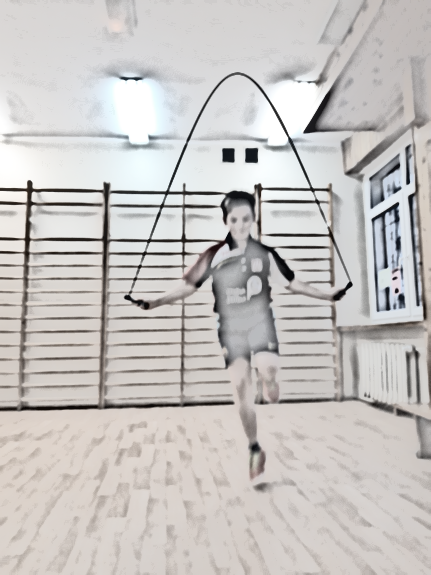 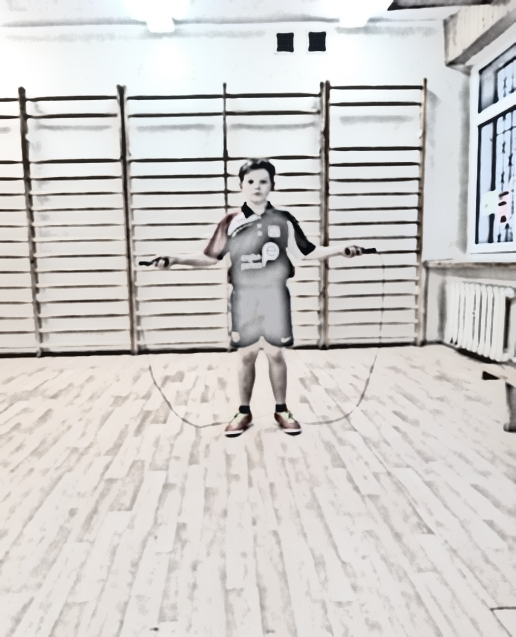 11. Ćwiczenie

1. Pozycja wyjściowa: 
Skakankę  trzymamy w dłoniach skierowanych na zewnątrz, ramiona w łokciach lekko ugięte, skakanka z tyłu naszego ciała.  
2. Ruch:
Wykonujemy ruch skakanki w przód wykonując przeskoki 2 razy  na prawej i 2 razy  na lewej nodze
3. Ilość: 
Wykonaj ćwiczenie w 2 seriach po 15 powtórzeń.
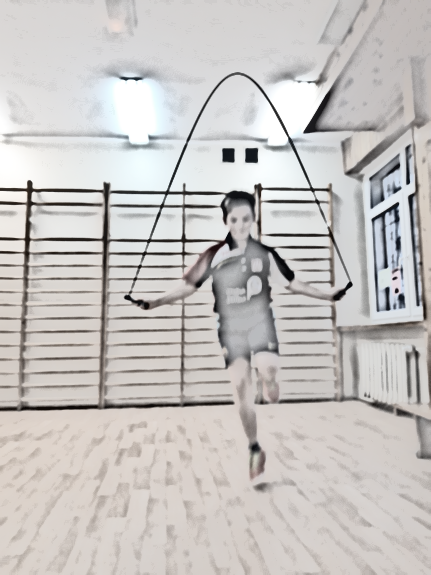 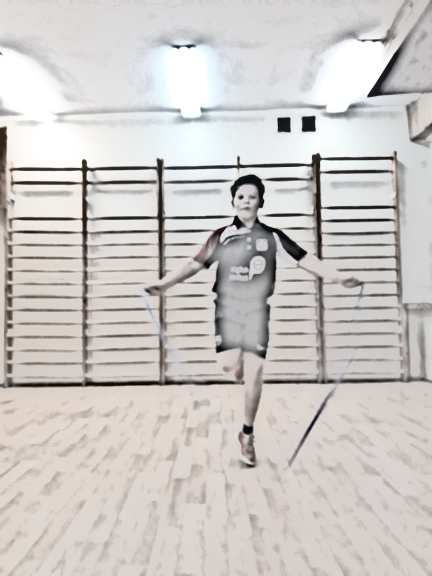 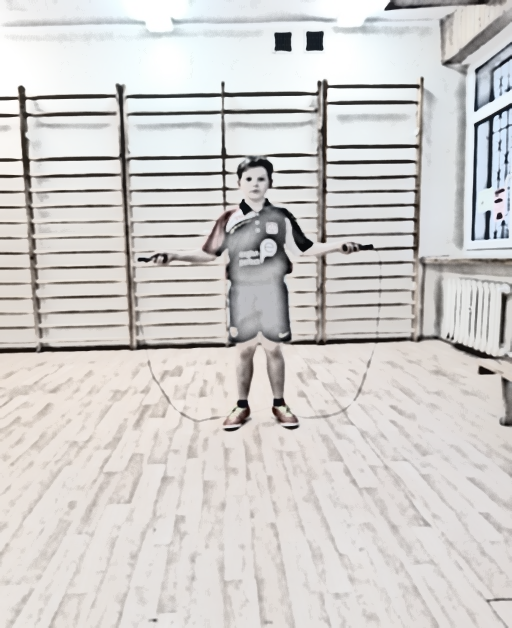 12. Ćwiczenie

1. Pozycja wyjściowa: 
Skakankę  trzymamy w dłoniach skierowanych na zewnątrz, ramiona w łokciach lekko ugięte, skakanka z tyłu naszego ciała.  
2. Ruch:
Wykonujemy ruch skakanki w przód wykonując przeskoki obunóż. Co drugi przeskok krzyżujemy ręce.
3. Ilość: 
Wykonaj ćwiczenie w 2 seriach po 15 powtórzeń.
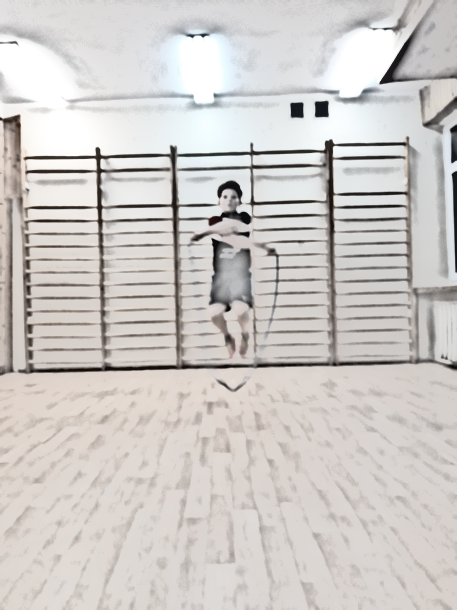 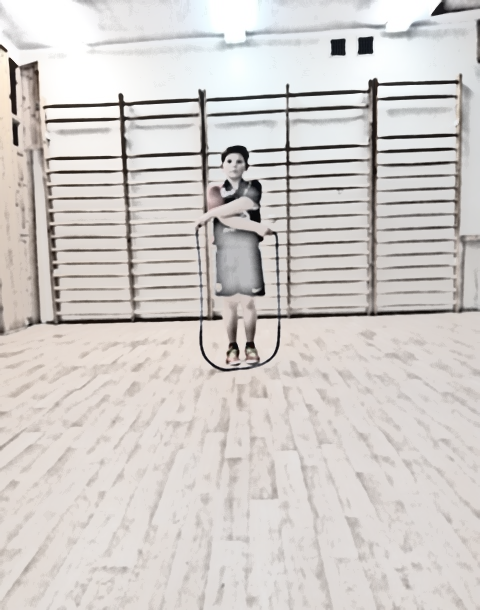 13. Ćwiczenie

1. Pozycja wyjściowa: 
Skakankę  trzymamy w dłoniach skierowanych na zewnątrz, ramiona w łokciach lekko ugięte, skakanka z tyłu naszego ciała.  
2. Ruch:
Lewa noga jest wysunięta do przodu  w stosunku do prawej. Wykonujemy ruch skakanki w przód i jednocześnie wykonujemy przeskok w najpierw lewą a następnie prawą nogą.
3. Ilość: 
Wykonaj ćwiczenie w 2 seriach po 15 powtórzeń.
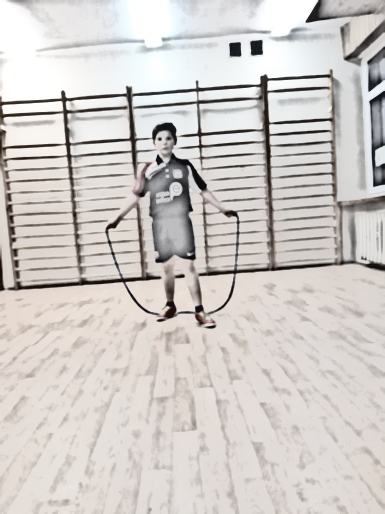 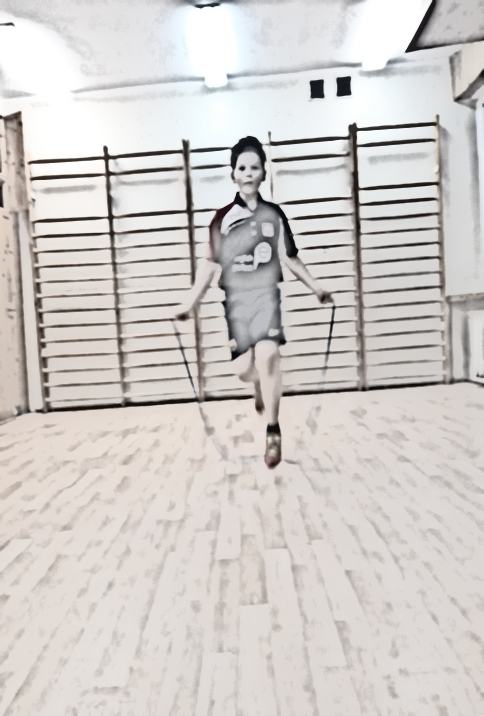 14. Ćwiczenie

1. Pozycja wyjściowa: 
Skakankę  trzymamy w dłoniach skierowanych na zewnątrz, ramiona w łokciach lekko ugięte, skakanka z tyłu naszego ciała.  
2. Ruch:
Prawa noga jest lekko  wysunięta do przodu  w stosunku do lewej. Wykonujemy ruch skakanki w przód i jednocześnie wykonujemy przeskok  lewą a następnie prawą nogą.
3. Ilość: 
Wykonaj ćwiczenie w 2 seriach po 15 powtórzeń.
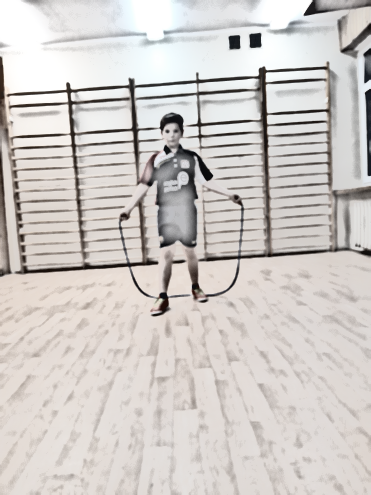 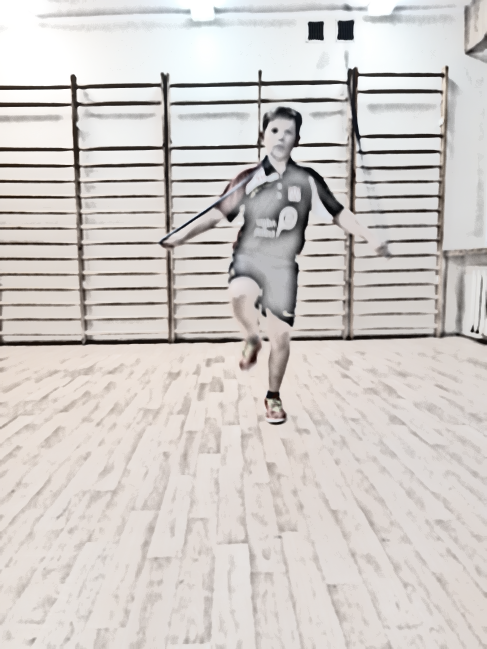 15. Ćwiczenie

1. Pozycja wyjściowa: 
Skakankę  trzymamy w dłoniach skierowanych na zewnątrz, ramiona w łokciach lekko ugięte, skakanka z tyłu naszego ciała.  
2. Ruch:
Wykonujemy ruch skakanki w przód wykonując skoki  obunóż a w trzecim skoku próbujemy wykonać podczas skoku podwójny ruch skakanką. 
3. Ilość: 
Wykonaj ćwiczenie w 2 seriach po 15 powtórzeń.
4. Uwaga: ćwiczenie jest trudne do wykonania. Należy podczas skoku gdzie wykonujemy podwójny ruch skakanką wyżej podskoczyć i wykonać szybki ruch skakanką.
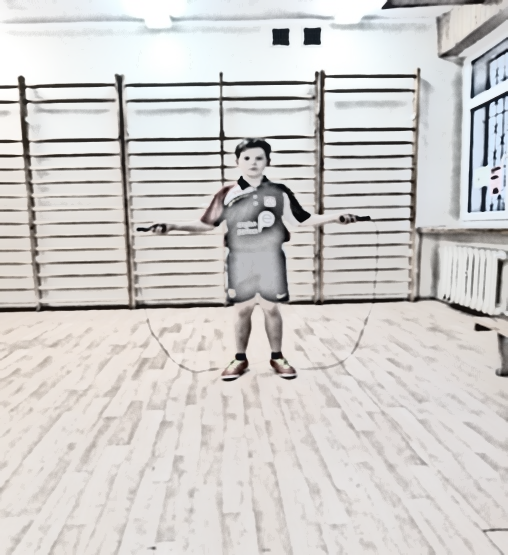 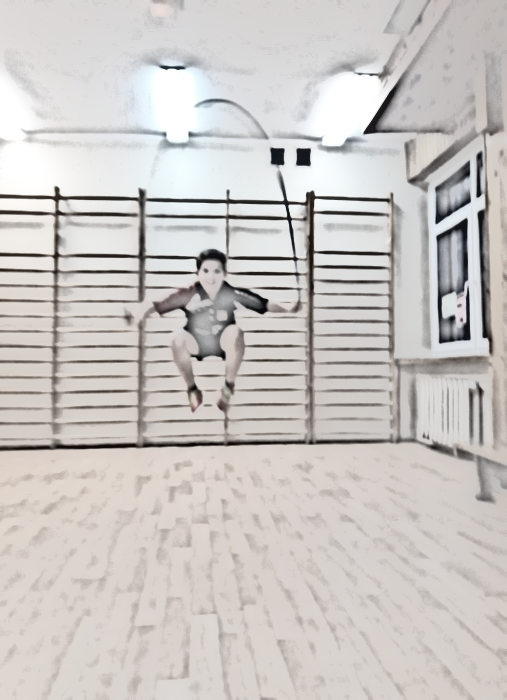